التخطيط في المجال الرياضي
مفهوم التخطيط
المفهوم العام : أية توجيهات منظمة تهدف إلى زيادة كفاءة وفعالية الفرد وتفوقه في أي عمل كان .
في المجال الرياضي : واحدة من الإجراءات التنبؤية التي تعتمد على دراسات كثيرة للواقع التدريبي وما يحيط به من علوم مساعدة 
الخبرة وما هو متوفر من إمكانيات وقدرات لتحقيق هدف معين آلا وهو أعداد الرياضيين للوصول إلى أعلى مستويات الأداء والانجاز
الوسيلة الحتمية لضبط وموازنة وتوجيه العلوم المساعدة ونظريات التدريب الرياضي باتجاه تحقيق الهدف المقرر مسبقا 
القاعدة الأساسية لمراجعة وتحديد مستويات التقدم ولتحليل الأسباب المحتملة للأخطاء التي يقع فيها المدربون خلال مراحل التدريب المختلفة
خصائص تخطيط التدريب الرياضي
الترابط والتسلسل والاستمرار في إعداد اللاعب
النظرة المستقبلية للمستوى التنافسي
وجود خطة لإعداد اللاعب
تكامل جوانب إعداد اللاعب
عند التخطيط للتدريب الرياضي فأن على المخططين مراعاة تكامل هيكلية خطط التدريب من إعداد بدني ومهاري وخططي ونفسي وذهني ومعرفي لتحقيق أفضل مستوى في الرياضة التخصصية
فوائد تخطيط التدريب الرياضي
يتنبأ بالعقبات
يحدد الأهداف ويركز على تحقيقها
يتنبأ التخطيط بالمشكلات والعقبات التي يمكن أن تعترض خطط الإعداد وبالتالي يتخذ من الإجراءات ما يكفل مواجهتها
التخطيط يحدد هدف من الأهداف الموضوعة وبذلك يصبح التدريب الرياضي واضح الهدف والذي قد يتمثل في تحقيق مركز من المراكز الخمس الأولى في دورة أولمبية أو بطولة قارية أو محلية .
الاختيار بين البدائل والخطط
تحديد المسئوليات
يحقق التخطيط وضع عددا من الخطط والبرامج التدريبية التي يمكن المفاضلة بينها لتحقيق أفضل النتائج
يضع كافة إفراد الأجهزة الفنية والإدارية المسئولة عن تنفيذ الخطط والبرامج إمام مسئولياتهم وبالتالي يزداد إنتاجهم وفاعليتهم
التقويم الدوري
الاتصال الفعال
أساليب وطرق التقويم بشكل دوري للتعرف على المستويات التي تم تحقيقها خلال مراحل تنفيذ الخطة آذ أن الأهداف المرحلية التي تم وضعها تعتبر معايير تقويمية لتحقيق مستويات الأعداد خلال تنفيذ الخطط
الاتصال الفعال بين كافة أجهزة ووظائف التنظيم وأفراده بدءا من أعلى مراكز قيادي رياضي وانتهاء بالأجهزة الفنية والإدارية العاملة على تنفيذ الخطط والبرامج
الاقتصادية
يحقق تخطيط التدريب الرياضي الاقتصاد بالجهد والمال والوقت ، إذ يتم تحقيق الأهداف المطلوب تحقيقها بوضوح تام ، وتحديد الوسائل وطرق التدريب وبرامج الإعداد والتنافس
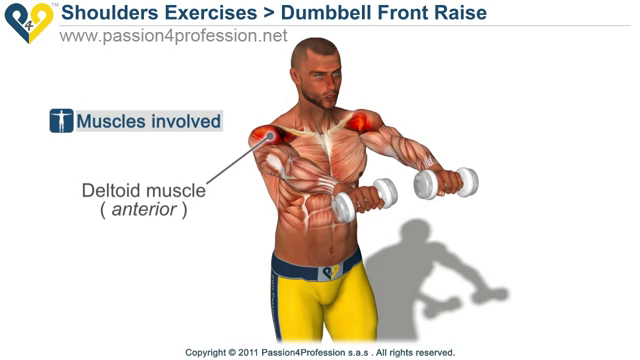 أسس ومبادئ تخطيط التدريب الرياضي
8- التنسيق 
9- المشاركة الجماعية 
10- الاقتصادية
1- تحقيق الهدف 
2- العلمية 
3- الشمول
4- البيانات والمعلومات الصحيحة 
5- الواقعية 
6- المرونة 
7- الاستغلال الأمثل للإمكانيات
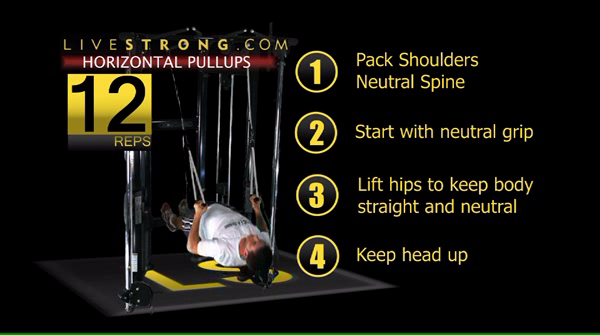 خطوات وضع المنهاج التدريبي
تحديد أقسام المنهاج 
كيفية تنظيم التمارين أو الأنشطة المستخدمة في المنهاج التدريبي 
الخطوات التنفيذية للمنهاج التدريبي 
تقويم المنهاج التدريبي 
تطوير المنهاج التدريبي
المبادئ التي يقوم عليها تعميم المنهاج التدريبي              ( مبادئ علمية مثل الفسلجة – علم النفس الرياضي – علم الحركة – البايوميكانيك )
الهدف العام والأهداف الفرعية للمنهاج التدريبي      ( يجب أن يكون الهدف واقعي وقابل للتحقق وموضوعي )
مستويات تخطيط التدريب الرياضي
تخطيط التدريب للبطولات الرياضية
التخطيط طويل المدى للتدريب الرياضي
تخطيط والاستعداد لبطولات يتراوح زمنها مابين 2-4 سنة مثل خطط الإعداد الاولمبي أو بطولة العالم أو البطولات القارية أو الإقليمية 
يمكن اعتبارها جزءا من أجزاء التخطيط الطويلة المدى
يتراوح زمنه من 8- 15 سنة ولا يعتمد على الخامة الرياضية الجيدة بل استمرار وتكامل وتواصل خطط الإعداد والتدريب بصورة علمية  
يرتبط تخطيط التدريب طويل المدى بخطط التنمية الرياضية على مستوى الدولة
تخطيط لتدريب الفتري
تخطيط التدريب السنوي
تقسم خطة التدريب السنوي إلى فترات إذا ما كانت تحتوي على منافسة رياضية واحدة أو منافستين بعضهما داخل بعض كما في كرة القدم
السنة التدريبية تعتبر دورة تدريبية مغلقة وهي في ذات الوقت أحدى حلقات خطط الإعداد للبطولات التي تشكل بدورها التخطيط طويل المدى
تخطيط التدريب المرحلي
تخطيط جرعة التدريب ( وحدة التدريب)
وهي الخلية الأولى لكافة عمليات التخطيط حيث تضم تمرينات وأنشطة التدريب الرياضي
وهو تخطيط يتم فيه تقسيم الفترة إلى عدد من المراحل لسهولة تحقيق أهداف فرعية تحقق أهدافا فترية
تخطيط فترات التدريب السنوية
يتطلب التخطيط السنوي لعملية التدريب الرياضي تقسيم السنة إلى عدة فترات تتباين وتختلف بالنسبة للأهداف والواجبات لتي تسعى إلى تحقيقها وبالتالي تختلف في مكوناتها ومحتوياتها .وتقسم فترات التدريب في غضون الخطة السنوية إلى ثلاث فترات :
1- الفترة الإعدادية 2- فترة المنافسات 3- الفترة الانتقالية
التخطيط لتطوير أهم الواجبات الأساسية خلال الخطة السنوية
خطط خاصة لتنمية وتطوير أهم الصفات البدنية ( خطط الإعداد البدني العام والخاص )
خطط خاصة لإتقان المهارات الحركية ( خطط الإعداد المهاري )
خطط خاصة لإتقان المهارات الخططية ( خطة الإعداد الخططي)
خطط خاصة لاكتساب المعارف والمعلومات الضرورية ( خطط الإعداد النظري )
خطط خاصة لتطوير السمات الخلقية والإرادية  ( خطط الإعداد التربوي النفسي )
ويراعي في الخطط السابقة الذكر ضرورة تحديد طريقة التدريب المستخدمة وعدد الساعات التدريبية اللازمة ودرجة الحمل المستخدمة
تخطيط المنافسات الرياضية خلال الخطة السنوية
تغيير المنافسات الرياضية جزء ضروري وهام بالنسبة لكل ألوان النشاط الرياضي على الإطلاق ولا يمكن أن يكتب لأي نشاط رياضي أن يعيش بدونها 
المنافسات الرياضية هي الهدف النهائي الذي يسعى إليه التدريب الرياضي 
تجبر الفرد على بذل كل طاقاته لكي يستطيع التكيف والملائمة بالنسبة لعبء المنافسة الذي يتميز بشدته وارتفاعه
يجب التفريق بين نوعين من المنافسات وهي الرئيسية والتجريبية
أهم الواجبات التي تعمل المنافسات التجريبية على تحقيقها
الخطة الجزئية ( الفترية أو المرحلية )
خطط لفترات أو مراحل تدريبية قصيرة تشمل في الغالب على فترة تتراوح ما بين أسبوع أو أربع أسابيع ( شهر ) ولها أهمية كبرى بالنسبة لتنظيم عمل المدرب الرياضي .

يحتوي التخطيط في هذه الفترة على المواد المختلفة للتدريب في الفترة المحددة للخطة .

لضمان العمل اليومي المنظم والدقيق يستلزم الأمر الاستعانة بخطط يومية مسجلة من واقع الخطط الجزئية أو السنوية .
الوحدة التدريبية
تعتبر الوحدة التدريبية ( الساعة التدريبية ) الأساس عملية التخطيط اليومي وينظر اليها على أنها أصغر وحدة في السلم التنظيمي لعملية تخطيط التدريب الرياضي 
وينبغي أن تشتمل الوحدة التدريبية على ما يأتي 
- تحديد وسيلة وجرعة عملية التهيئة والإعداد ( الإحماء )
- ترتيب وتسلسل تمرينات الجزء الرئيسي
- تحديد حمل التدريب ( كشدة التمرينات ودوامها وعدد مرات تكرارها وفترات الراحة .... )
- تحديد أهم النقاط التعليمية للمهارات الحركية أو الخططية .
تكوين الوحدة التدريبية
أهم واجبات الجزء الإعدادي
أجزاء الوحدة التدريبية
الاسترخاء
الإحماء
التنظيم الحركي 
الناحية النفسية
الجزء الإعدادي               ( العام – الخاص )
الجزء الرئيسي 
الجزء الختامي